| 专注 |正版| 商用 | 原创 | 精品 |
企业介绍
某某网络科技有限公司
Packet network technology Co., Ltd.
目录
——CONTENTS——
04
01
02
03
公司介绍
产品及服务
文化及荣誉
规划及未来
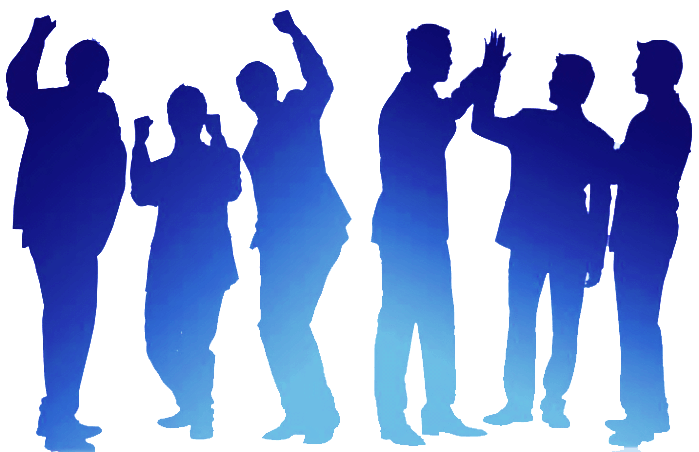 WELCOME
——欢迎页——
请填入您的内容，或复制内容后点击右键选择只保留文本来粘贴您的内容。请填入您的内容，或复制内容后点击右键选择只保留文本来粘贴您的内容。请填入您的内容，或复制内容后点击右键选择只保留文本来粘贴您的内容。请填入您的内容，或复制内容后点击右键选择只保留文本来粘贴您的内容。请填入您的内容，或复制内容后点击右键选择只保留文本来粘贴您的内容。请填入您的内容，或复制内容后点击右键选择只保留文本来粘贴您的内容。
请填入您的内容，或复制内容后点击右键选择只保留文本来粘贴您的内容。请填入您的内容，或复制内容后点击右键选择只保留文本来粘贴您的内容。请填入您的内容，或复制内容后点击右键选择只保留文本来粘贴您的内容。
公司介绍
Company introduction
01
公司简介
组织结构
发展历程
团队介绍
——CONTENTS——
分支机构
核心成员
公司简介
某某网洛科技有限公司
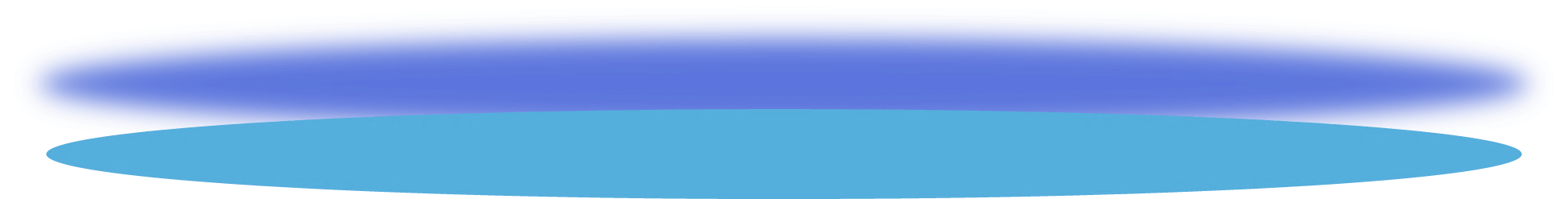 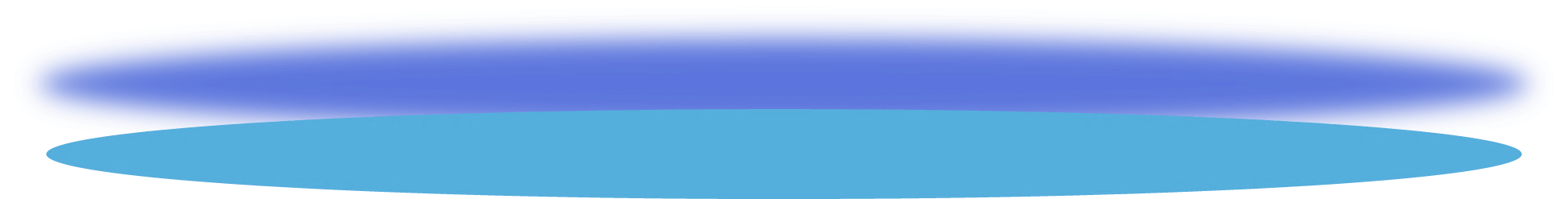 请填入您的内容，或复制内容后点击右键选择只保留文本来粘贴您的内容。请填入您的内容，或复制内容后点击右键选择只保留文本来粘贴您的内容。请填入您的内容，或复制内容后点击右键选择只保留文本来粘贴您的内容。
公司简介
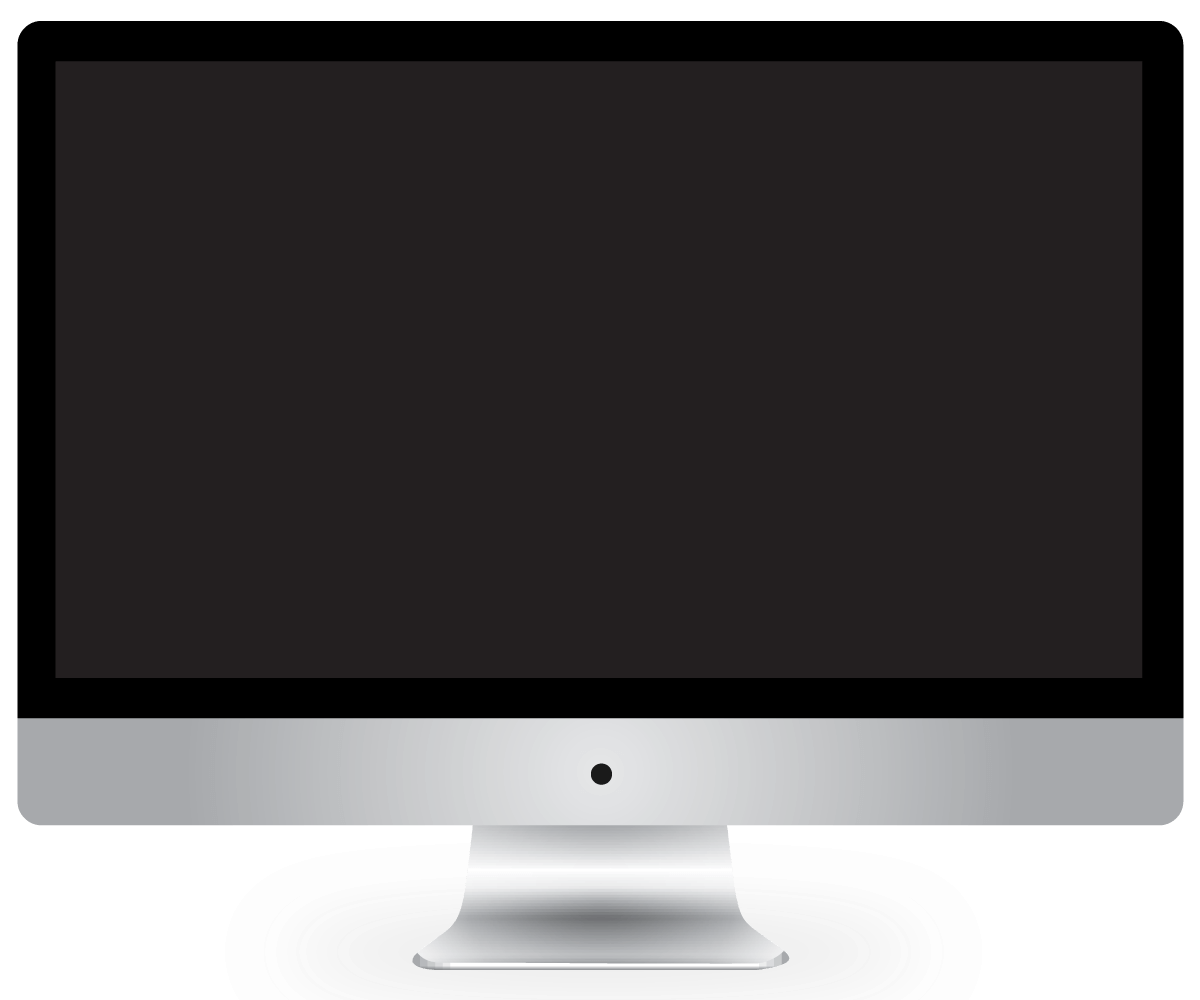 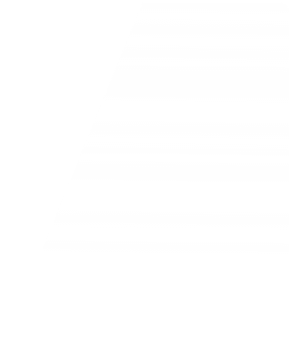 请填入您的内容，或复制内容后点击右键选择只保留文本来粘贴您的内容。请填入您的内容，或复制内容后点击右键选择只保留文本来粘贴您的内容。请填入您的内容，或复制内容后点击右键选择只保留文本来粘贴您的内容。
请填入您的内容，或复制内容后点击右键选择只保留文本来粘贴您的内容。请填入您的内容，或复制内容后点击右键选择只保留文本来粘贴您的内容。请填入您的内容，或复制内容后点击右键选择只保留文本来粘贴您的内容。
组织结构
老板
总经理
运营总监
行政总监
财务总监
保安部
财务部
客服部
产品部
市场部
开发部
企划部
行政部
后勤部
财务部
发展历程
第一子公司成立
第三子公司成立
2018
2016
ON
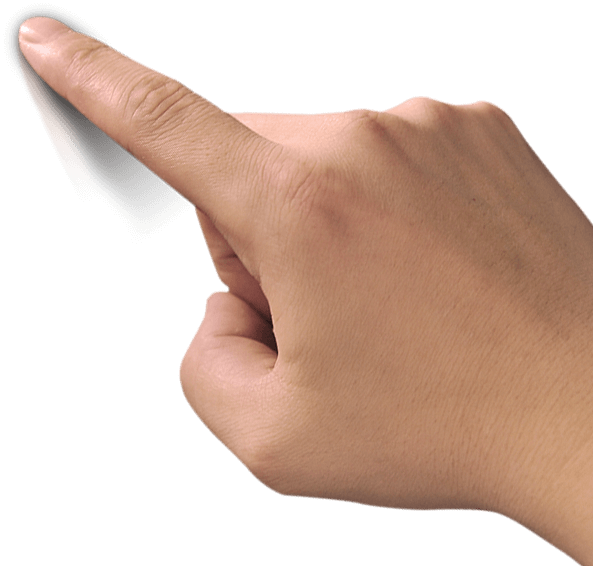 2016
NOW
2017
公司上市
公司成立
第二子公司成立
团队介绍
姓名： 职务
姓名二：职务
姓名 : 职务
姓名：职务
右键选择形状填充，可更换为您的照片。右键选择形状填充，可更换为您的照片。
右键选择形状填充，可更换为您的照片。右键选择形状填充，可更换为您的照片。
右键选择形状填充，可更换为您的照片。右键选择形状填充，可更换为您的照片。
右键选择形状填充，可更换为您的照片。右键选择形状填充，可更换为您的照片。
分支机构
01
02
03
某某网络科技有限公司
某某网络科技有限公司
某某网络科技有限公司
请填入您的内容，或复制内容后点击右键选择只保留文本来粘贴您的内容。请填入您的内容，或复制内容后点击右键选择只保留文本来粘贴您的内容。请填入您的内容，或复制内容后点击右键选择只保留文本来粘贴您的内容。
请填入您的内容，或复制内容后点击右键选择只保留文本来粘贴您的内容。请填入您的内容，或复制内容后点击右键选择只保留文本来粘贴您的内容。请填入您的内容，或复制内容后点击右键选择只保留文本来粘贴您的内容。
请填入您的内容，或复制内容后点击右键选择只保留文本来粘贴您的内容。请填入您的内容，或复制内容后点击右键选择只保留文本来粘贴您的内容。请填入您的内容，或复制内容后点击右键选择只保留文本来粘贴您的内容。
核心成员
主要操作项目
请填入您的内容，或复制内容后点击右键选择只保留文本来粘贴您的内容。请填入您的内容，或复制内容后点击右键选择只保留文本来粘贴您的内容。请填入您的内容，或复制内容后点击右键选择只保留文本来粘贴您的内容。
请填入您的内容，或复制内容后点击右键选择只保留文本来粘贴您的内容。请填入您的内容，或复制内容后点击右键选择只保留文本来粘贴您的内容。请填入您的内容，或复制内容后点击右键选择只保留文本来粘贴您的内容。
请填入您的内容，或复制内容后点击右键选择只保留文本来粘贴您的内容。请填入您的内容，或复制内容后点击右键选择只保留文本来粘贴您的内容。请填入您的内容，或复制内容后点击右键选择只保留文本来粘贴您的内容。
技术骨干：姓名
公司职务及社会职务描述。请在这里填入您的内容，可复制您的内容，然后右键选择“只保留文本”来粘贴您的内容。
产品及服务
Products and Services
02
产品介绍
营销网络
服务项目
服务宗旨
——CONTENTS——
产品展示
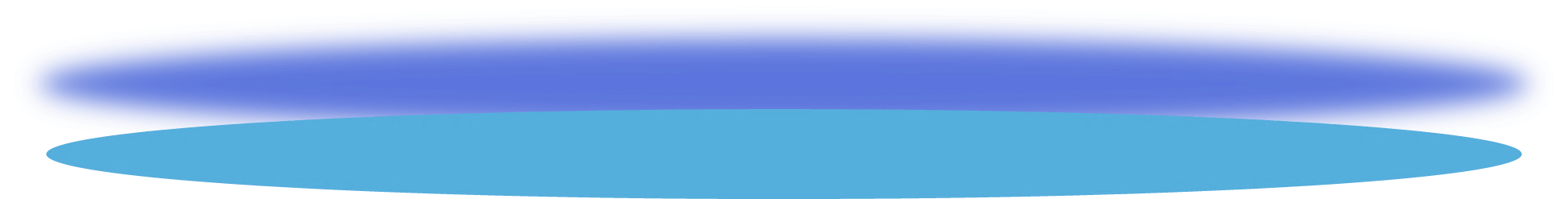 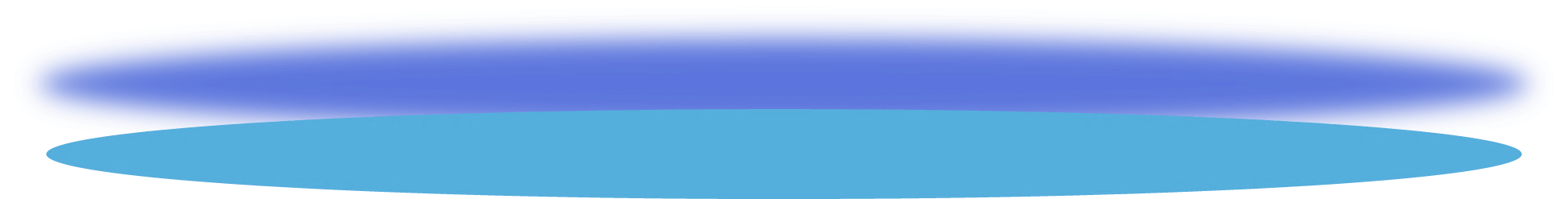 营销网络
业务覆盖范围
请输入您的内容，或通过右键选择只保留文本来粘贴您的内容。请输入您的内容，或通过右键选择只保留文本来粘贴您的内容。
20%
北京
10%
上海
50%
广州
20%
成都
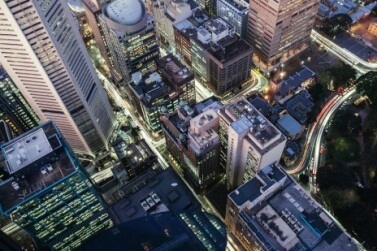 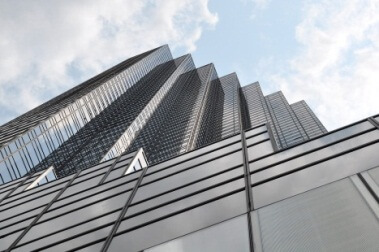 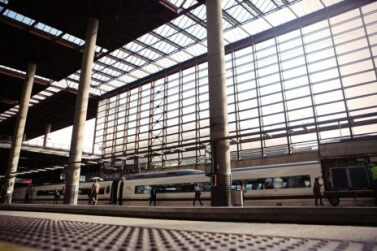 服务项目
提交审核
审核中
已通过
请填入你的内容，或通过复制内容后用右键选择只保留文本来粘贴内容。
请填入你的内容，或通过复制内容后用右键选择只保留文本来粘贴内容。
请填入你的内容，或通过复制内容后用右键选择只保留文本来粘贴内容。
服务宗旨
VIP待遇
优秀设计师
用心服务
贴身顾问
责任至上
请填入您的内容，或复制内容后点击右键选择只保留文本来粘贴您的内容。请填入您的内容，
微笑服务
高效快捷
文化及荣誉
Culture and honor
03
企业信条
文化理念
企业资质
经营理念
——CONTENTS——
团队风采
企业信条
输入您的内容或者通过右键复制粘贴您的内容，并选择只保留文字。输入您的内容或者通过右键复制粘贴您的内容，并选择只保留文字。输入您的内容或者通过右键复制粘贴您的内容，并选择只保留文字。输入您的内容或者通过右键复制粘贴您的内容，并选择只保留文字
团结一致
稳步发展
脚踏实地
勇于创新
输入您的内容或者通过右键复制粘贴您的内容，并选择只保留文字。输入您的内容或者通过右键复制粘贴您的内容，并选择只保留文字。输入您的内容或者通过右键复制粘贴您的内容，并选择只保留文字。输入您的内容或者通过右键复制粘贴您的内容，并选择只保留文字
文化理念
请填入您的内容，或复制内容后点击右键选择只保留文本来粘贴您的内容。请填入您的内容，或复制内容后点击右键选择只保留文本来粘贴您的内容。
核心理念
01
02
请填入您的内容，或复制内容后点击右键选择只保留文本来粘贴您的内容。请填入您的内容，或复制内容后点击右键选择只保留文本来粘贴您的内容。
团队作风
请填入您的内容，或复制内容后点击右键选择只保留文本来粘贴您的内容。请填入您的内容，或复制内容后点击右键选择只保留文本来粘贴您的内容。
企业精神
03
04
请填入您的内容，或复制内容后点击右键选择只保留文本来粘贴您的内容。请填入您的内容，或复制内容后点击右键选择只保留文本来粘贴您的内容。
发展使命
企业资质
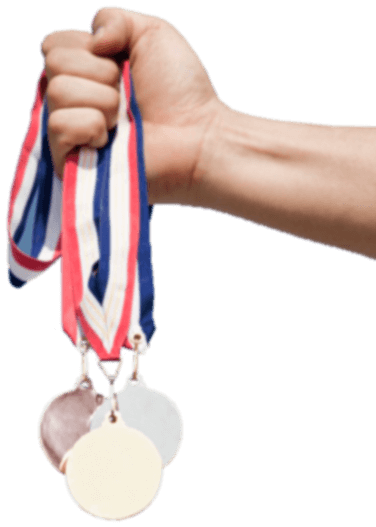 某某行业模范单位
某某行业协会理事单位
某某行业示范基地
高校大学生就业基地
经营理念
02
01
03
高效
商用
正版
04
05
填入您的标题
创新
精品
请填入您的内容，或复制内容后点击右键选择只保留文本来粘贴您的内容。请填入您的内容，或复制内容后点击右键选择只保留文本来粘贴您的内容。请填入您的内容，或复制内容后点击右键选择只保留文本来粘贴您的内容。
团队风采
我们是一支
团结的队伍
请填入您的内容，或复制内容后点击右键选择只保留文本来粘贴您的内容。请填入您的内容，或复制内容后点击右键选择只保留文本来粘贴您的内容。请填入您的内容，或复制内容后点击右键选择只保留文本来粘贴您的内容。请填入您的内容，或复制内容后点击右键选择只保留文本来粘贴您的内容。
团队文化点滴
规划及未来
Planning and  future
竞争优势
市场前景
04
战略规划
发展目标
——CONTENTS——
实施计划
重点规划项目
发展步骤
竞争优势
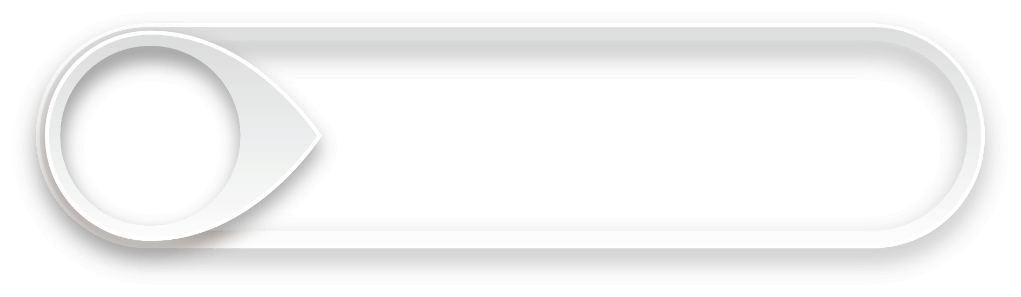 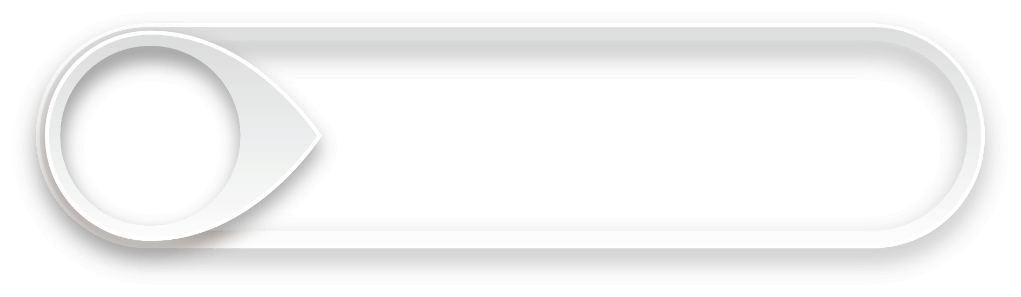 02
01
产品优势
市场优势
请填入你的内容，或通过复制内容后用右键选择只保留文本来粘贴内容。请填入你的内容，或通过复制内容后用右键选择只保留文本来粘贴内容。
请请填入你的内容，或通过复制内容后用右键选择只保留文本来粘贴内容。请填入你的内容，或通过复制内容后用右键选择只保留文本来粘贴内容。
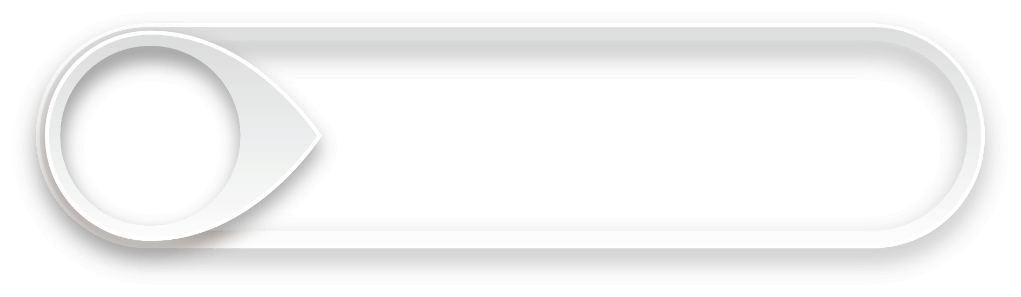 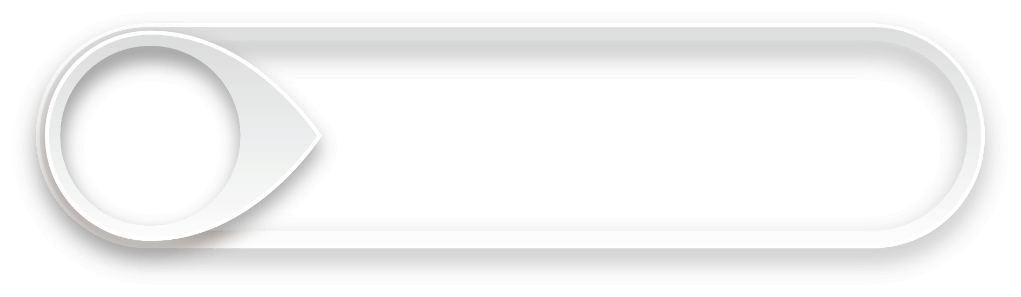 04
管理优势
03
技术优势
请填入你的内容，或通过复制内容后用右键选择只保留文本来粘贴内容。请填入你的内容，或通过复制内容后用右键选择只保留文本来粘贴内容。
请填入你的内容，或通过复制内容后用右键选择只保留文本来粘贴内容。。请填入你的内容，或通过复制内容后用右键选择只保留文本来粘贴内容。
市场前景
01
输入内容，或复制内容后右键选择只保留文本粘贴内容。输入内容，或复制内容后右键选择只保留文本粘贴内容。
宏观环境
02
政策支持
输入内容，或复制内容后右键选择只保留文本粘贴内容。输入内容，或复制内容后右键选择只保留文本粘贴内容。
03
输入内容，或复制内容后右键选择只保留文本粘贴内容。输入内容，或复制内容后右键选择只保留文本粘贴内容。
行业走势
04
输入内容，或复制内容后右键选择只保留文本粘贴内容。输入内容，或复制内容后右键选择只保留文本粘贴内容。
市场潜力
战略规划
03
01
02
100家分公司
市值破百亿
世界500强
请填入您的内容，或复制内容后点击右键选择只保留文本来粘贴您的内容。请填入您的内容，或复制内容后点击右键选择只保留文本来粘贴您的内容。请填入您的内容，或复制内容后点击右键选择只保留文本来粘贴您的内容。
请填入您的内容，或复制内容后点击右键选择只保留文本来粘贴您的内容。请填入您的内容，或复制内容后点击右键选择只保留文本来粘贴您的内容。请填入您的内容，或复制内容后点击右键选择只保留文本来粘贴您的内容。
发展目标
88888888
11100000
销售总额
年创利税
请填入您的内容，或复制内容后点击右键选择只保留文本来粘贴您的内容。请填入您的内容，或复制内容后点击右键选择只保留文本来粘贴您的内容。
请填入您的内容，或复制内容后点击右键选择只保留文本来粘贴您的内容。请填入您的内容，或复制内容后点击右键选择只保留文本来粘贴您的内容。
实施计划
start
第一阶段
第三阶段
第二阶段
第四阶段
输入您的内容或者通过右键复制粘贴您的内容，并选择只保留文字。输入您的内容或者通过右键复制粘贴您的内容，并选择只保留文字。
输入您的内容或者通过右键复制粘贴您的内容，并选择只保留文字。输入您的内容或者通过右键复制粘贴您的内容，并选择只保留文字。
输入您的内容或者通过右键复制粘贴您的内容，并选择只保留文字。输入您的内容或者通过右键复制粘贴您的内容，并选择只保留文字。
输入您的内容或者通过右键复制粘贴您的内容，并选择只保留文字。输入您的内容或者通过右键复制粘贴您的内容，并选择只保留文字。
end
重点规划项目
输入您的内容或者通过右键复制粘贴您的内容，并选择只保留文字。输入您的内容或者通过右键复制粘贴您的内容。输入您的内容或者通过右键复制粘贴您的内容，并选择只保留文字。输入您的内容或者通过
发展步骤
2019
2021
2018
2020
输入您的内容或者通过右键复制粘贴您的内容，并选择只保留文字。输入您的内容或者通过右键复制粘贴您的内容。
输入您的内容或者通过右键复制粘贴您的内容，并选择只保留文字。输入您的内容或者通过右键复制粘贴您的内容。
输入您的内容或者通过右键复制粘贴您的内容，并选择只保留文字。输入您的内容或者通过右键复制粘贴您的内容。
输入您的内容或者通过右键复制粘贴您的内容，并选择只保留文字。输入您的内容或者通过右键复制粘贴您的内容。
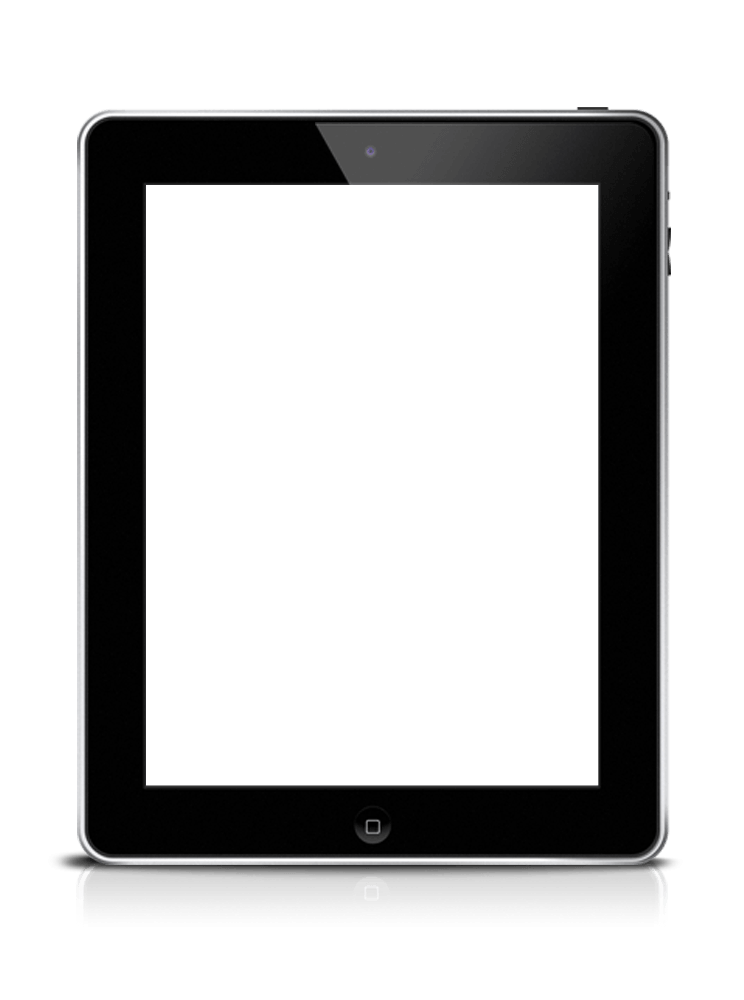 结束语
我们 是 未来 的 开创者
请填入您的内容，或复制内容后点击右键选择只保留文本来粘贴您的内容。请填入您的内容，或复制内容后点击右键选择只保留文本来粘贴您的内容。请填入您的内容，或复制内容后点击右键选择只保留文本来粘贴您的内容。请填入您的内容，或复制内容后点击右键选择只保留文本来粘贴您的内容。请填入您的内容，或复制内容后点击右键选择只保留文本来粘贴您的内容。请填入您的内容，或复制内容后点击右键选择只保留文本来粘贴您的内容。
谢谢您的观赏
某某网洛科技有限公司出品
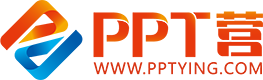 10000+套精品PPT模板全部免费下载
PPT营
www.pptying.com
[Speaker Notes: 模板来自于 https://www.pptying.com    【PPT营】]